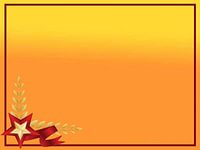 Праздник 
в МБДОУ «Подвязьевский детский сад»
 «Великой Победе посвящается…»
Заместитель заведующей по воспитательной и методической работе МБДОУ «Подвязьевский детский сад»
Ерина Ирина Владимировна
с. Подвязье, май 2015 г.
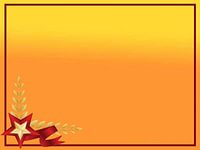 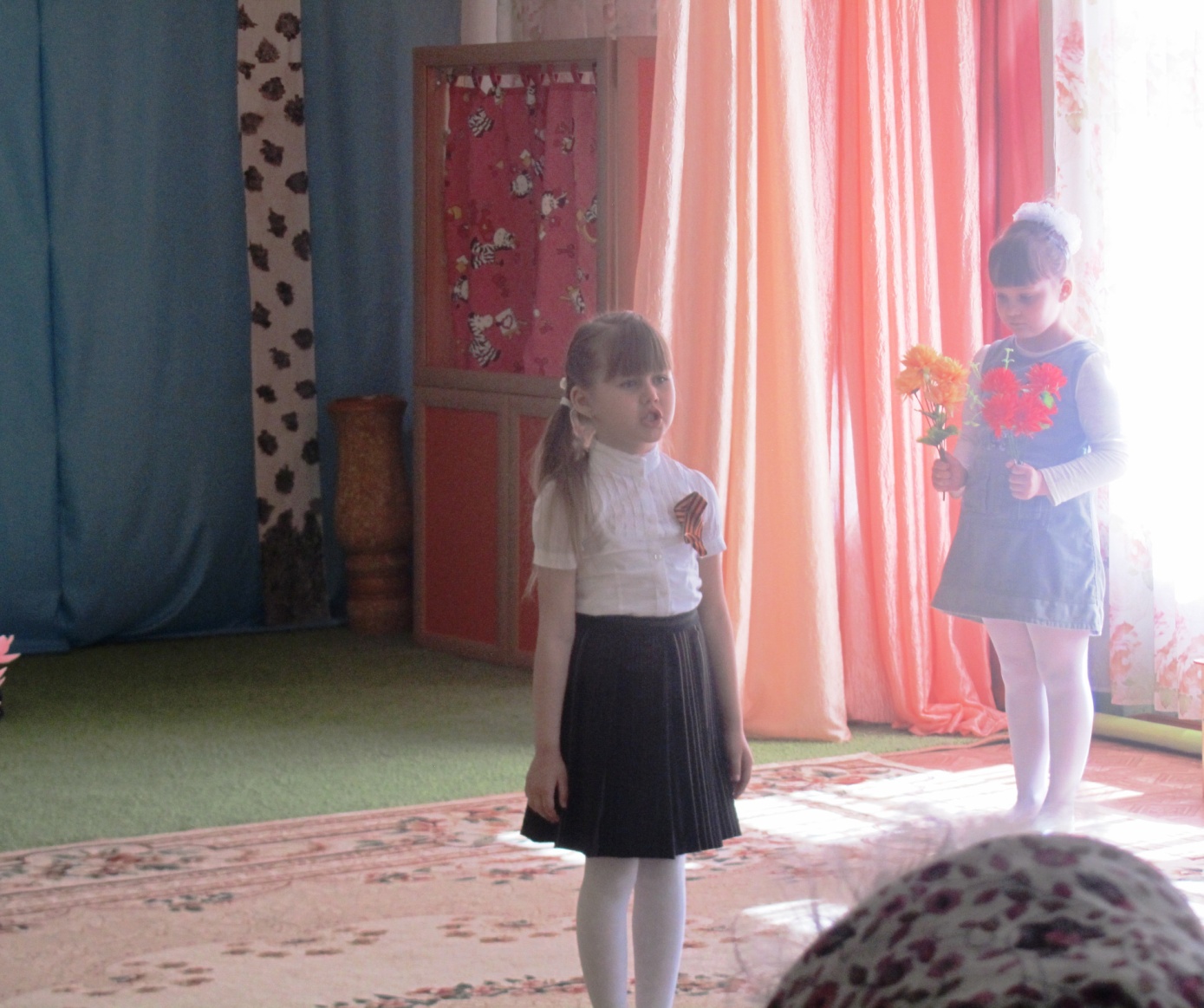 Стихотворение А. Барто
 «Глаза девчонки семилетней»
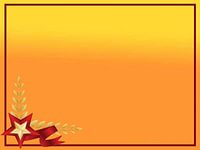 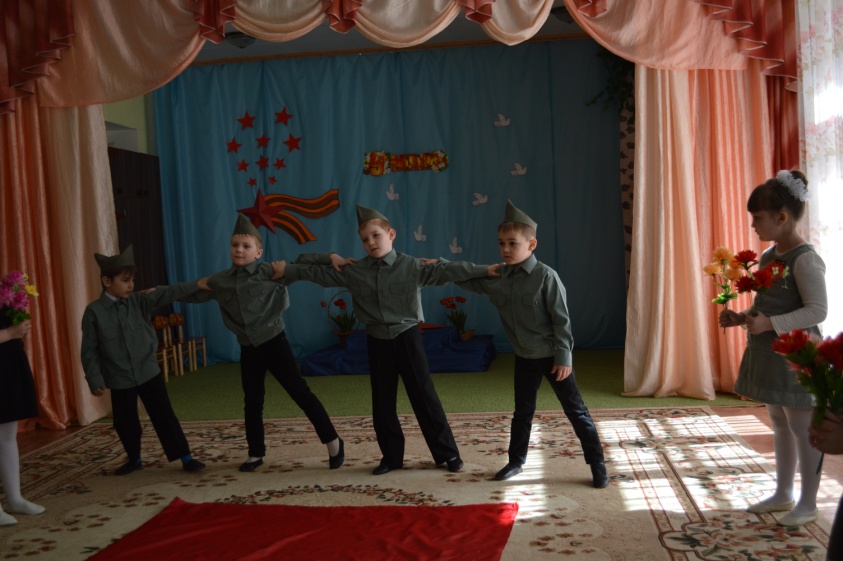 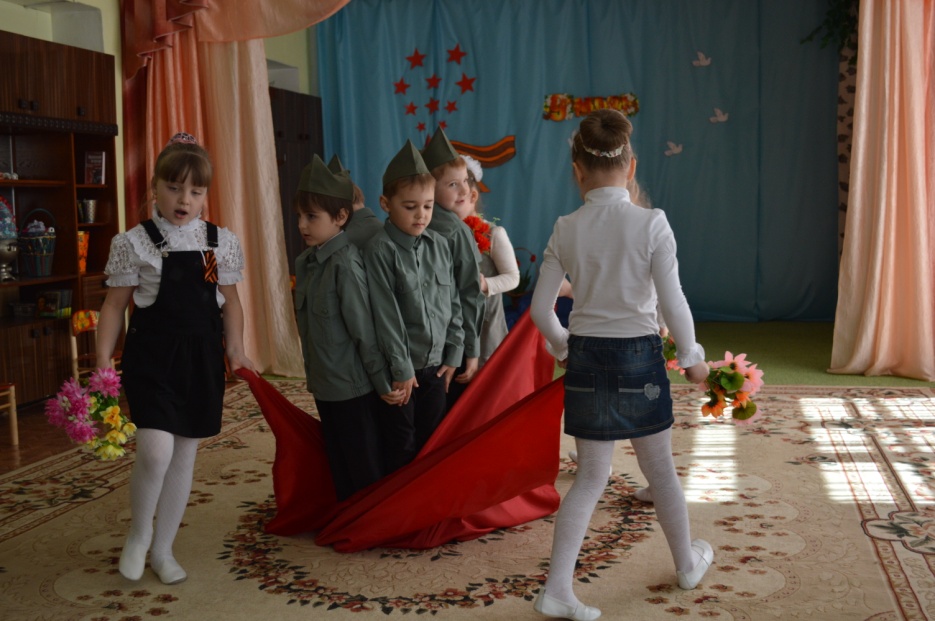 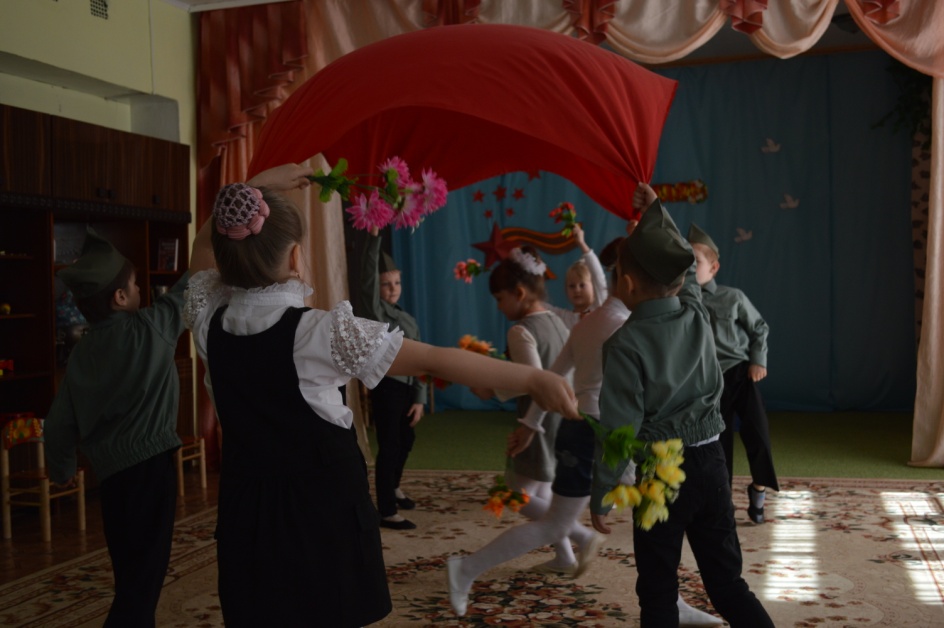 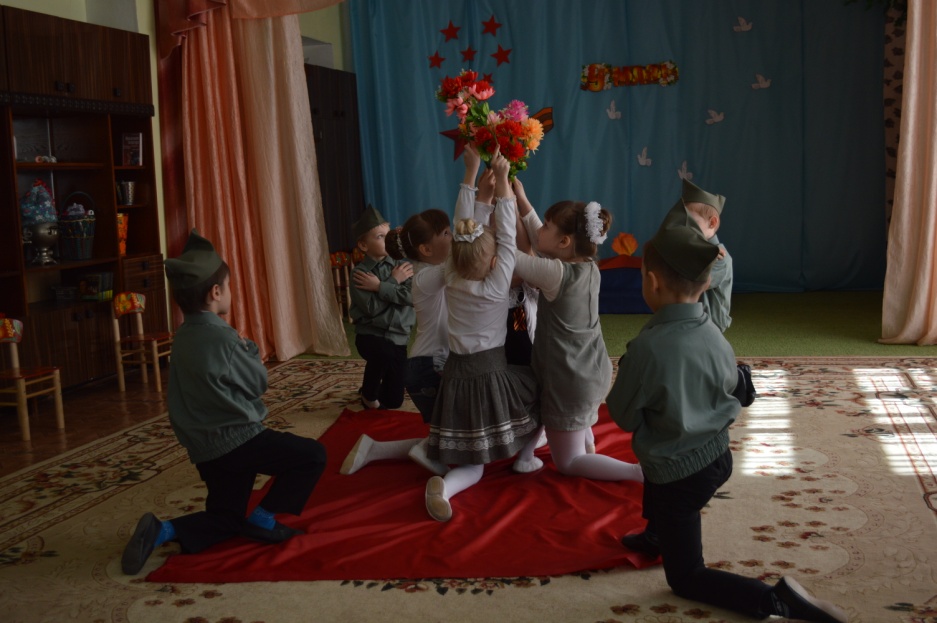 Танец «Закаты»
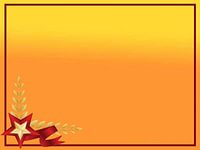 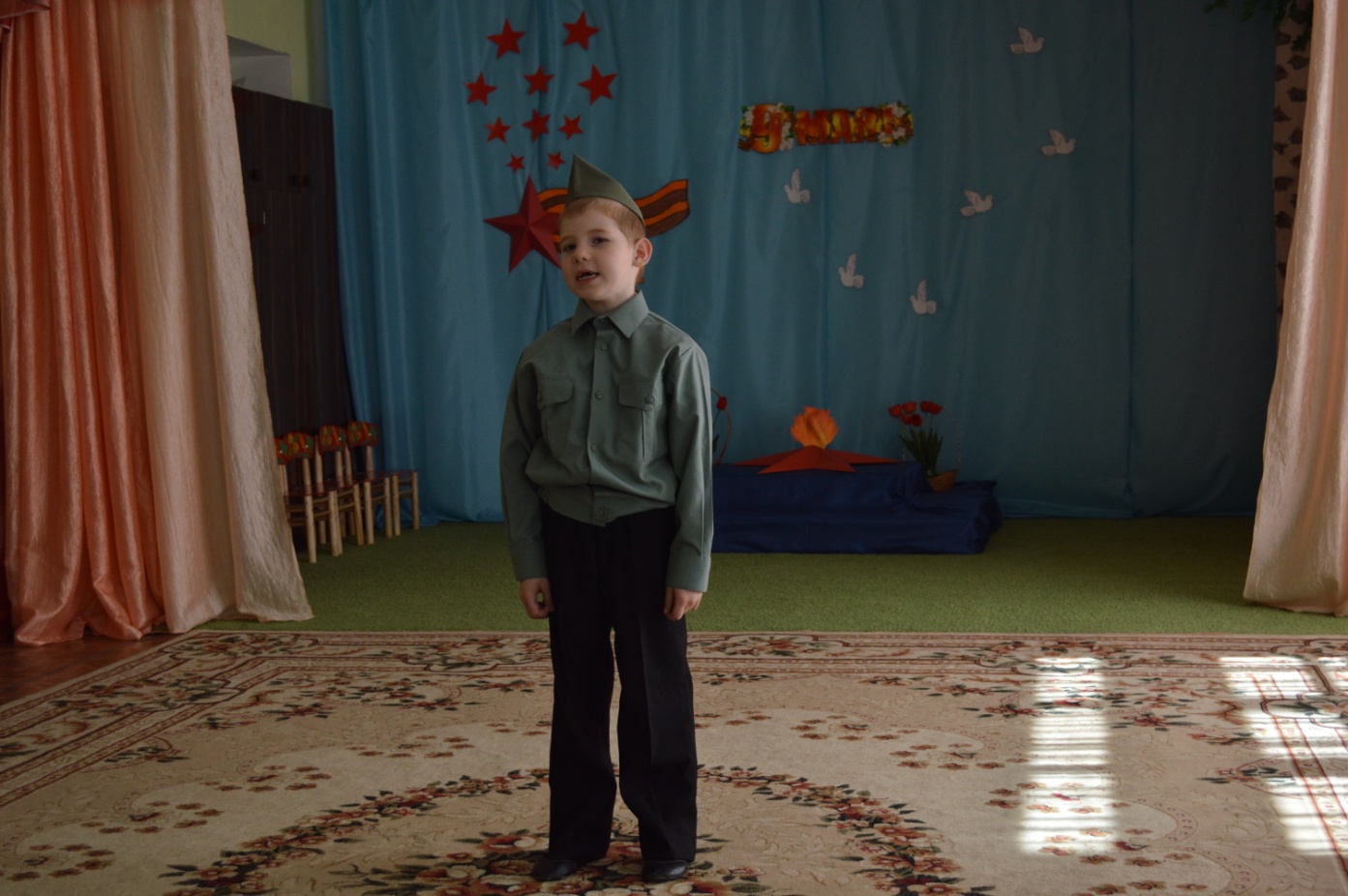 Мы здесь не потому, что дата,
Как злой осколок, память жжёт в груди. К могиле неизвестного солдатаТы в праздники и в будни приходи. Он защитил тебя на поле боя, Упал, ни шагу не ступив назад, И имя есть у этого героя – Великой Армии простой солдат.
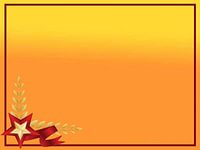 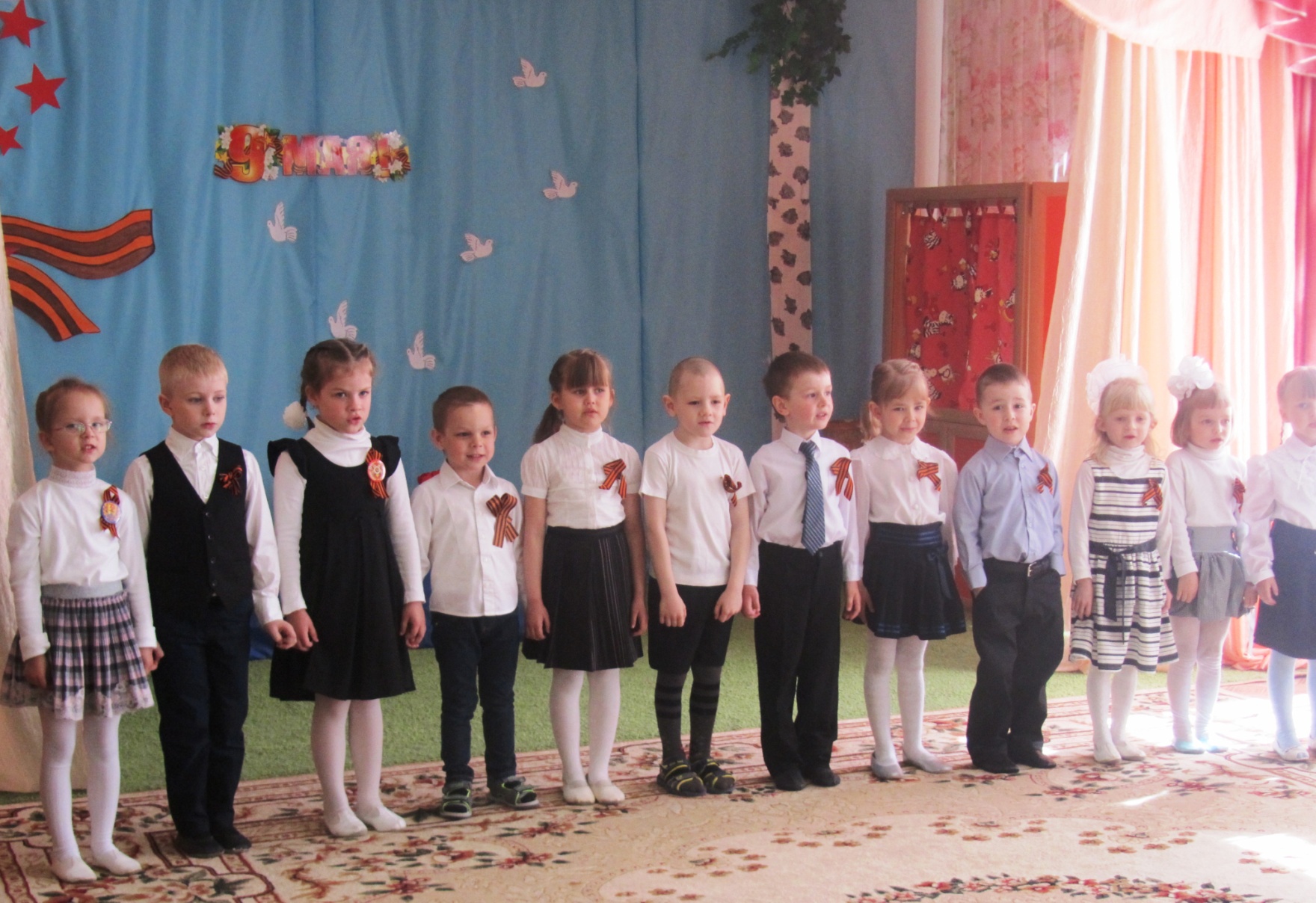 Песня «Бравые солдаты»
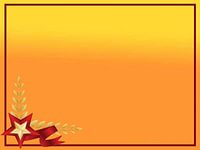 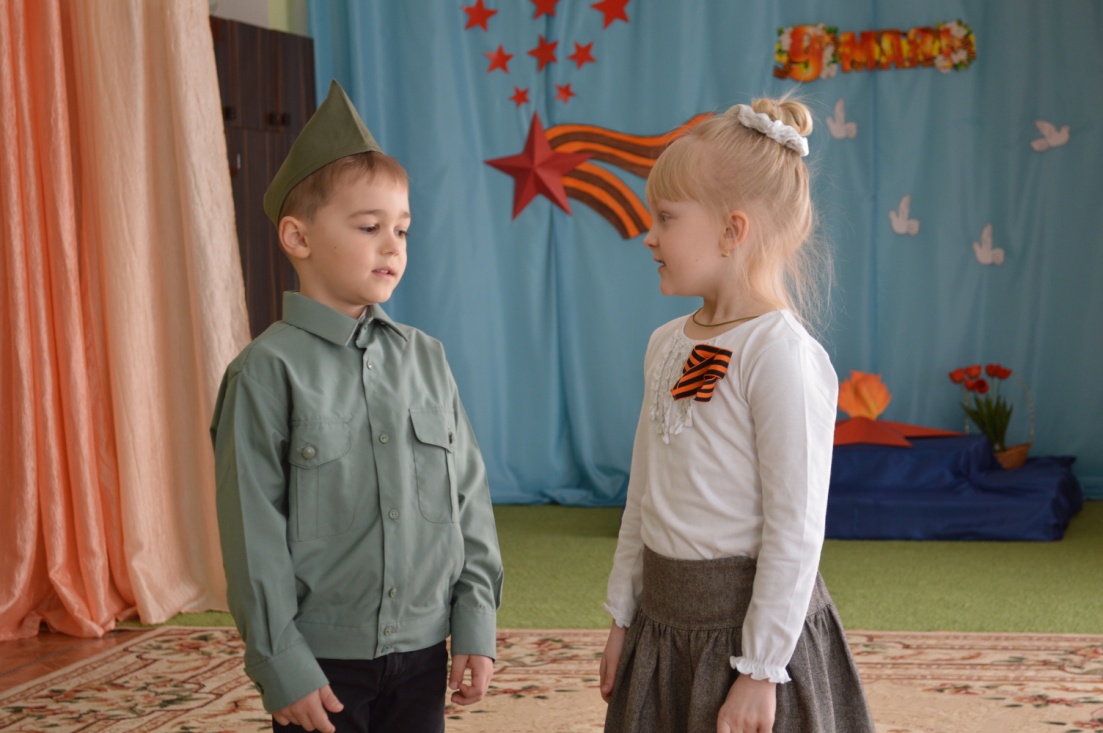 «Мама, я мечтаю 
                          стать солдатом!»
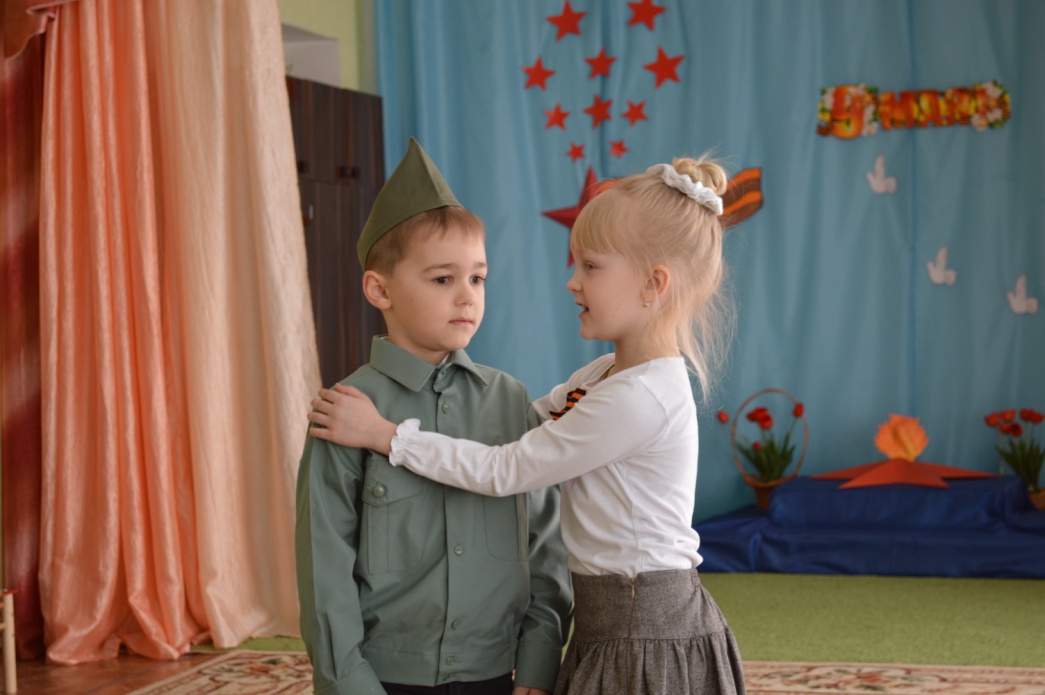 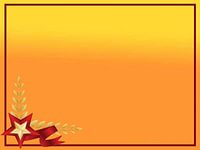 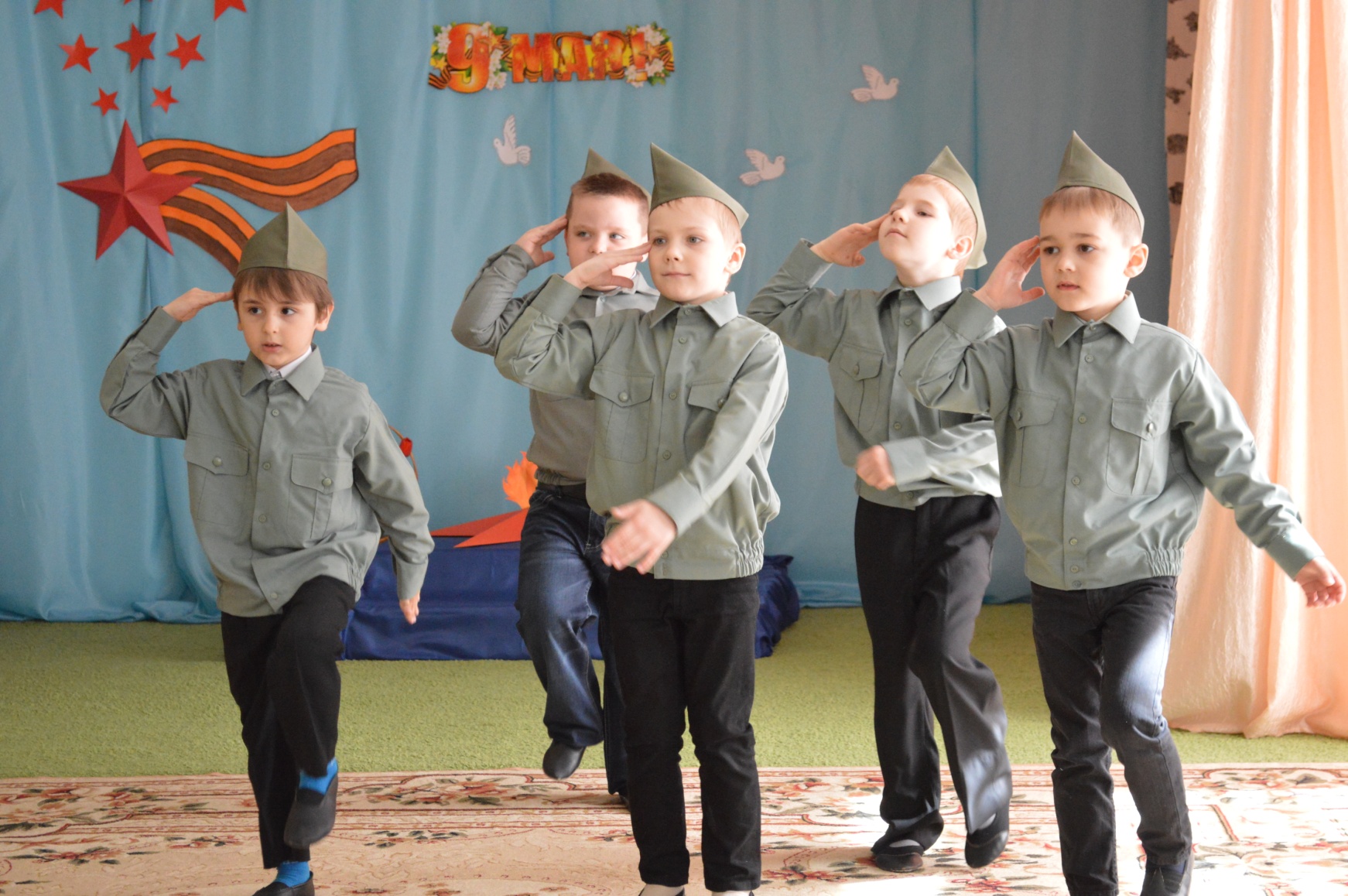 Танец «Рота подъем!»
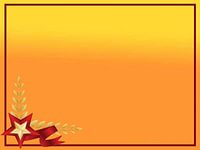 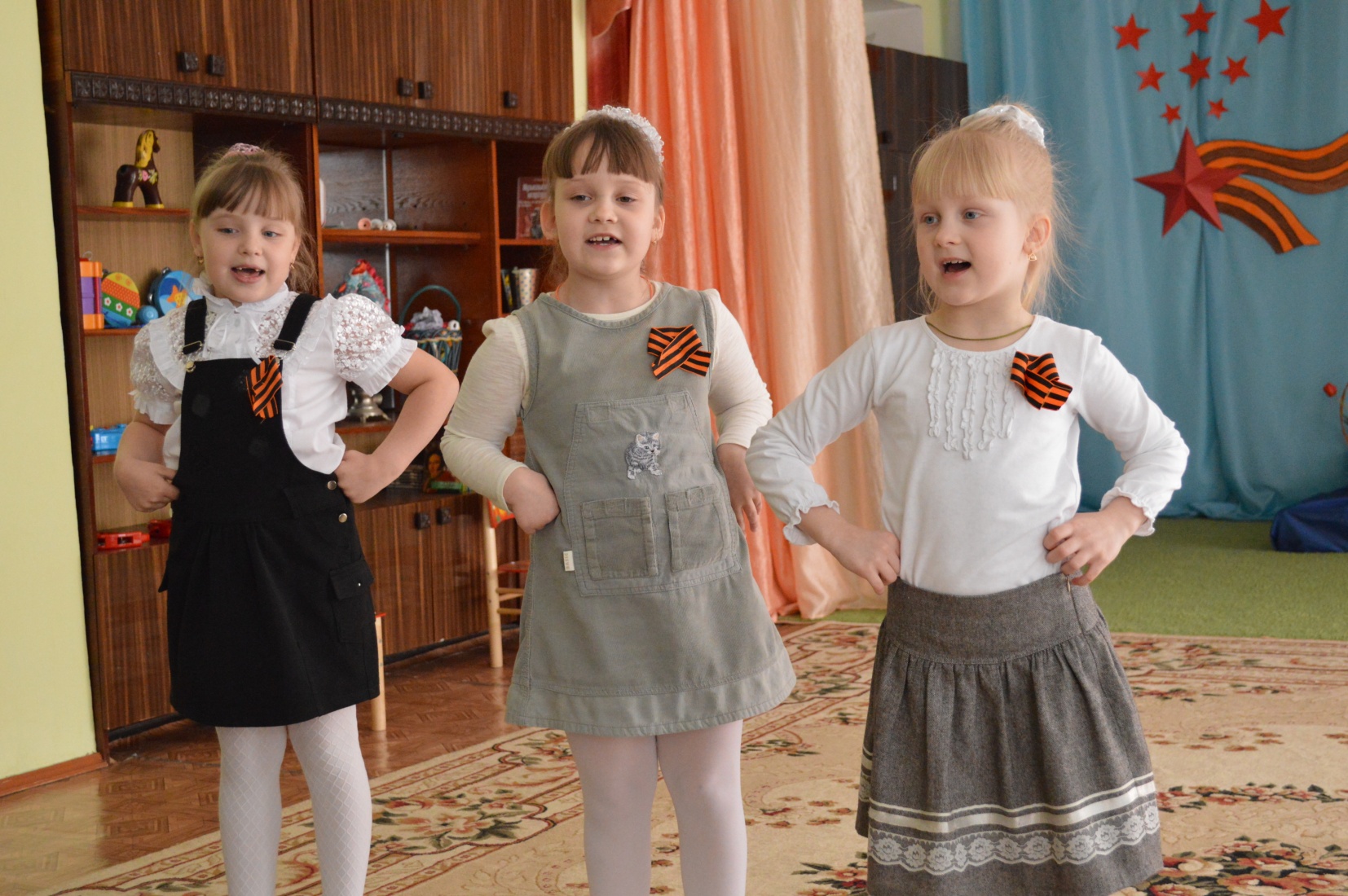 Песня «Катюша»
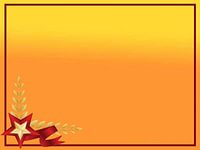 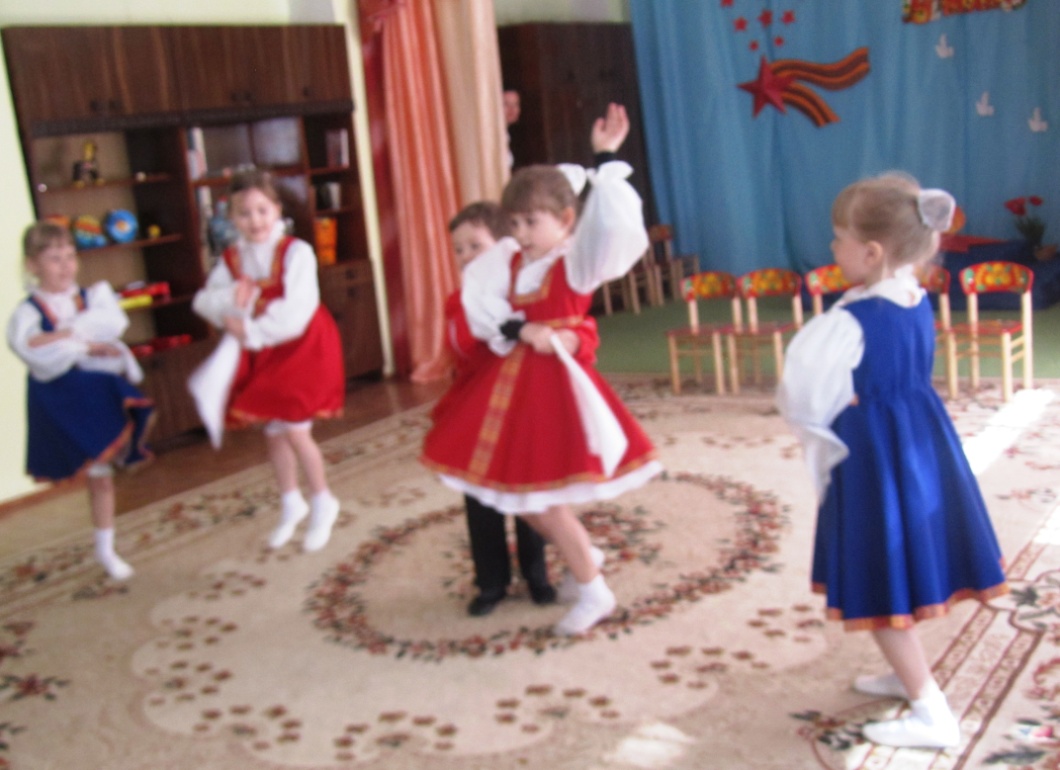 Танец «Гармонь»
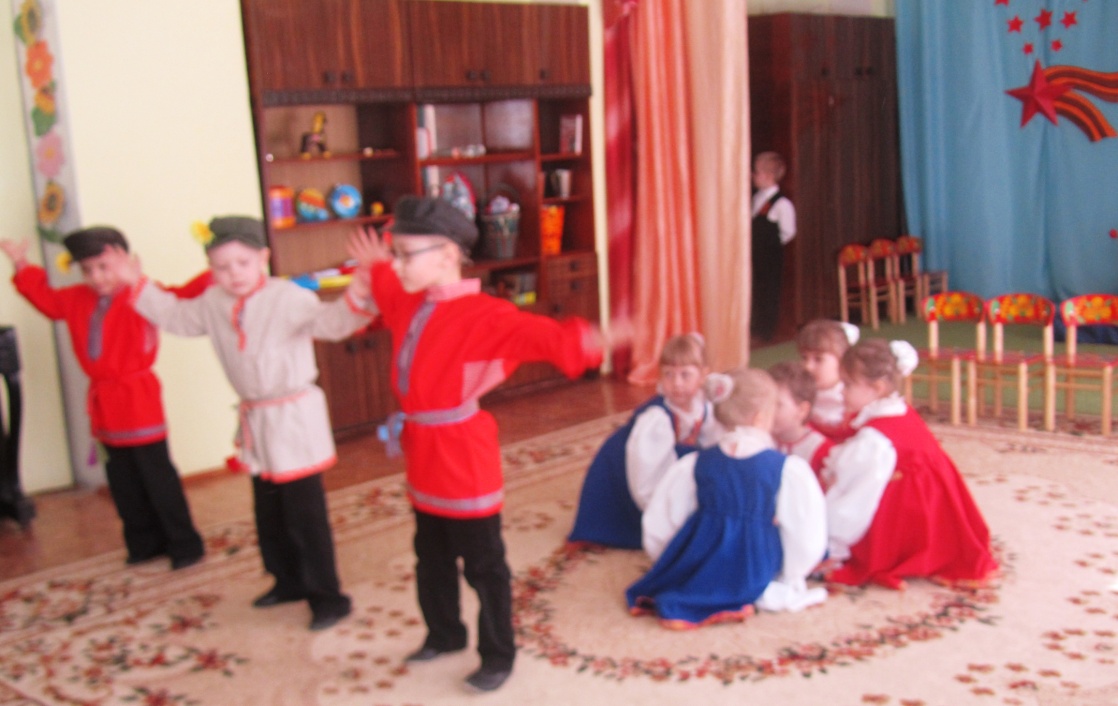 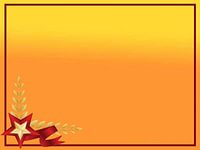 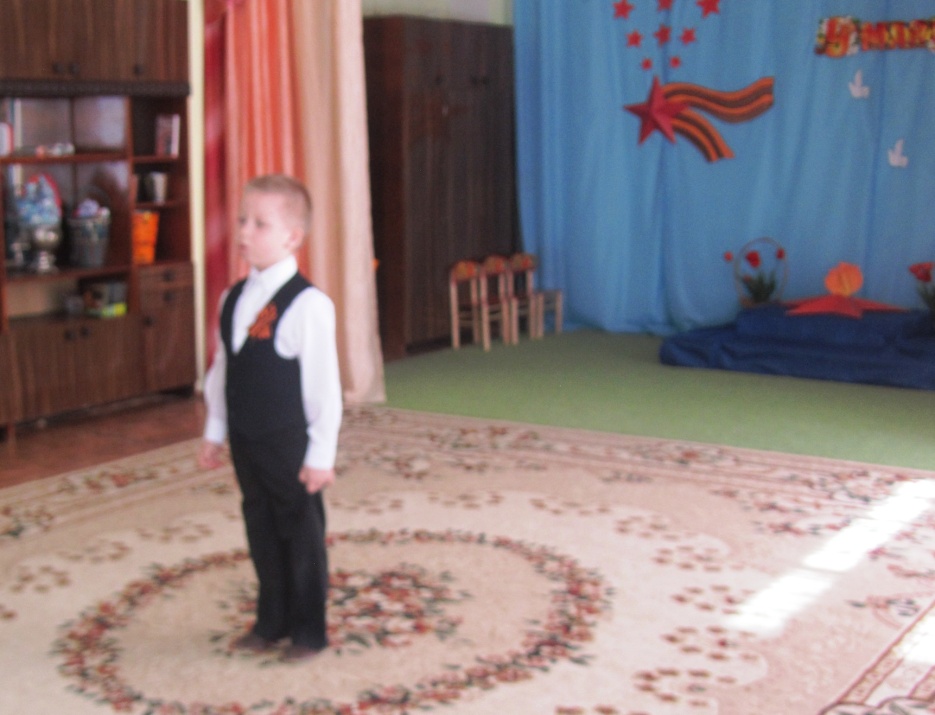 Стихотворение  Д. Крик 
«Как тяжело, когда идет война»
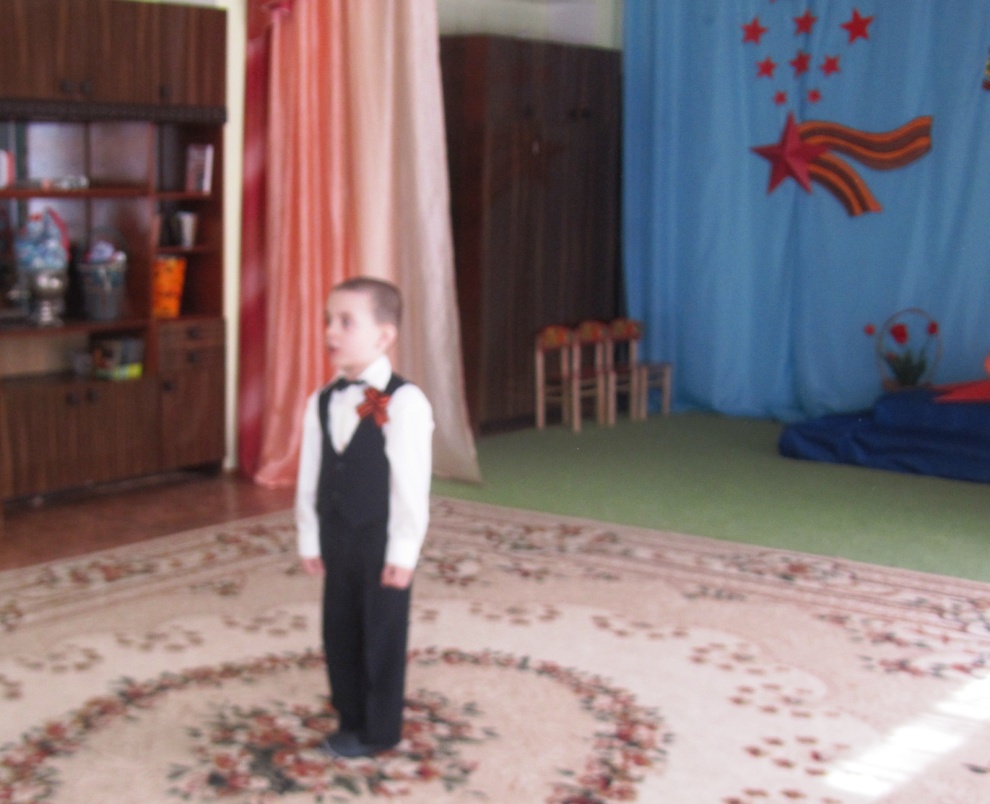 Стихотворение 
«Поздравление дедушке к 9 мая»
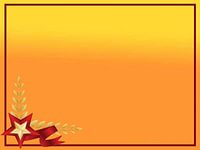 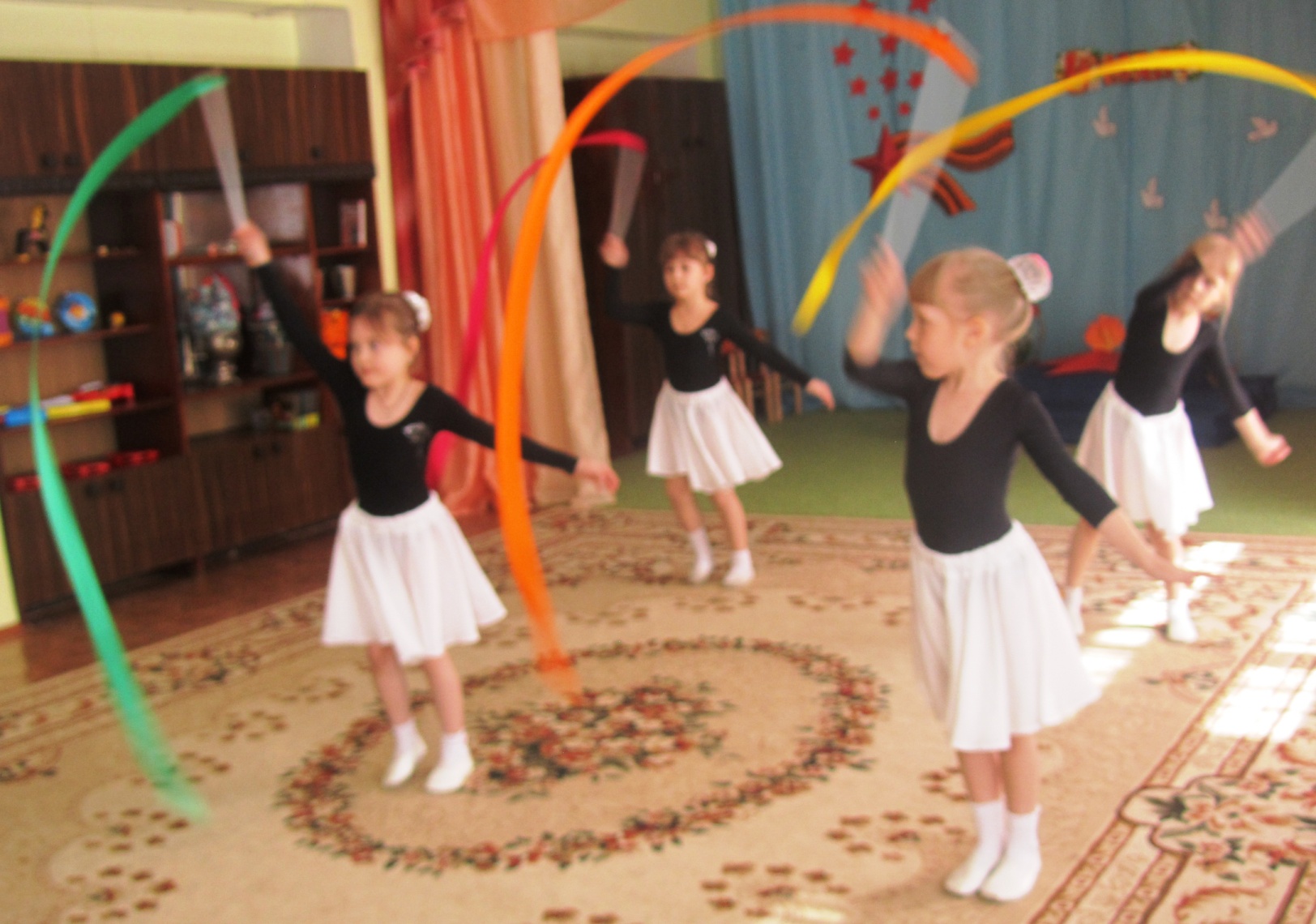 Гимнастический танец с лентами
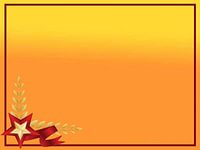 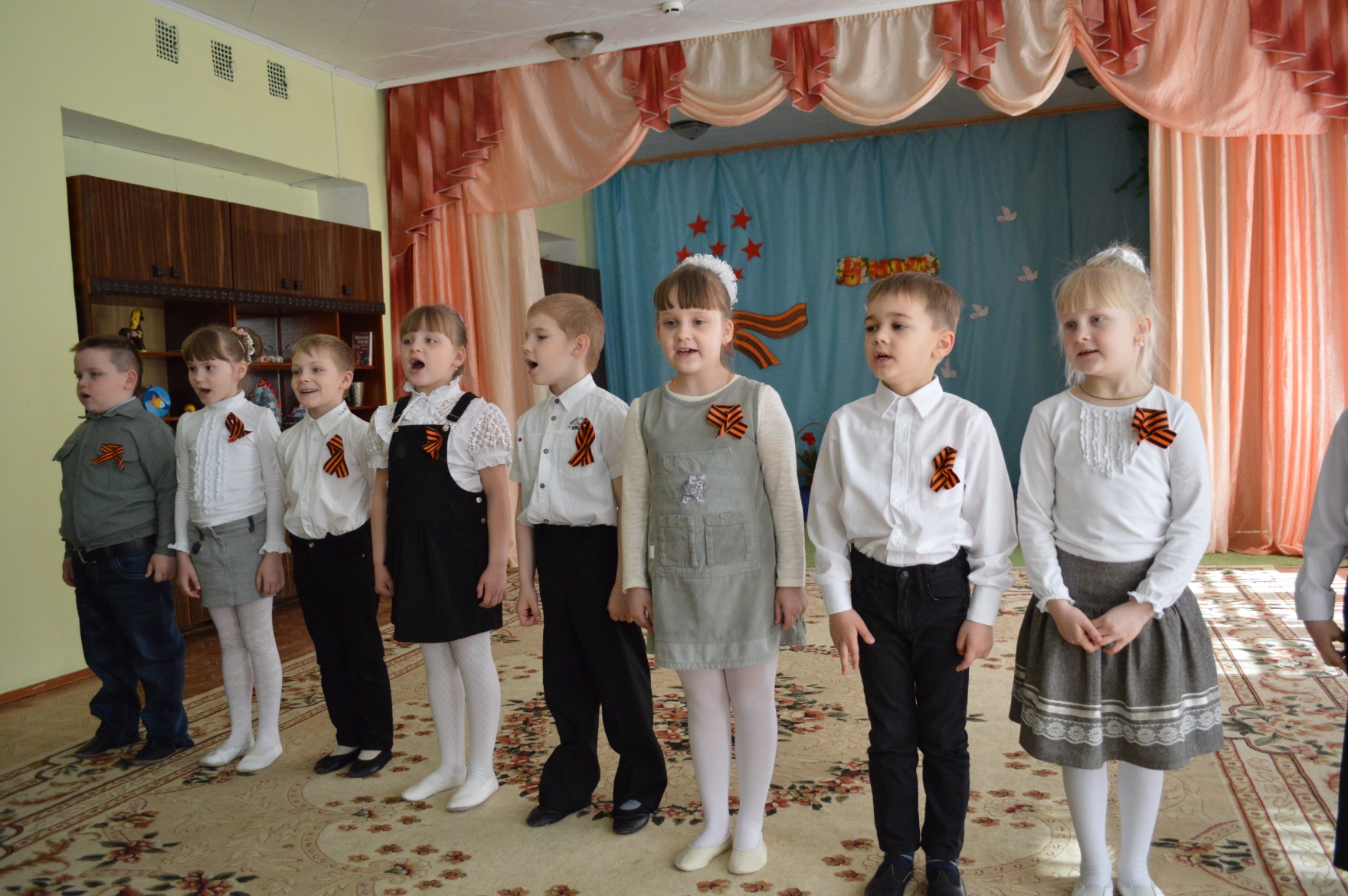 Песня «О той весне»
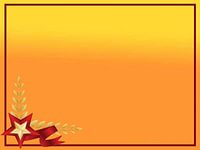 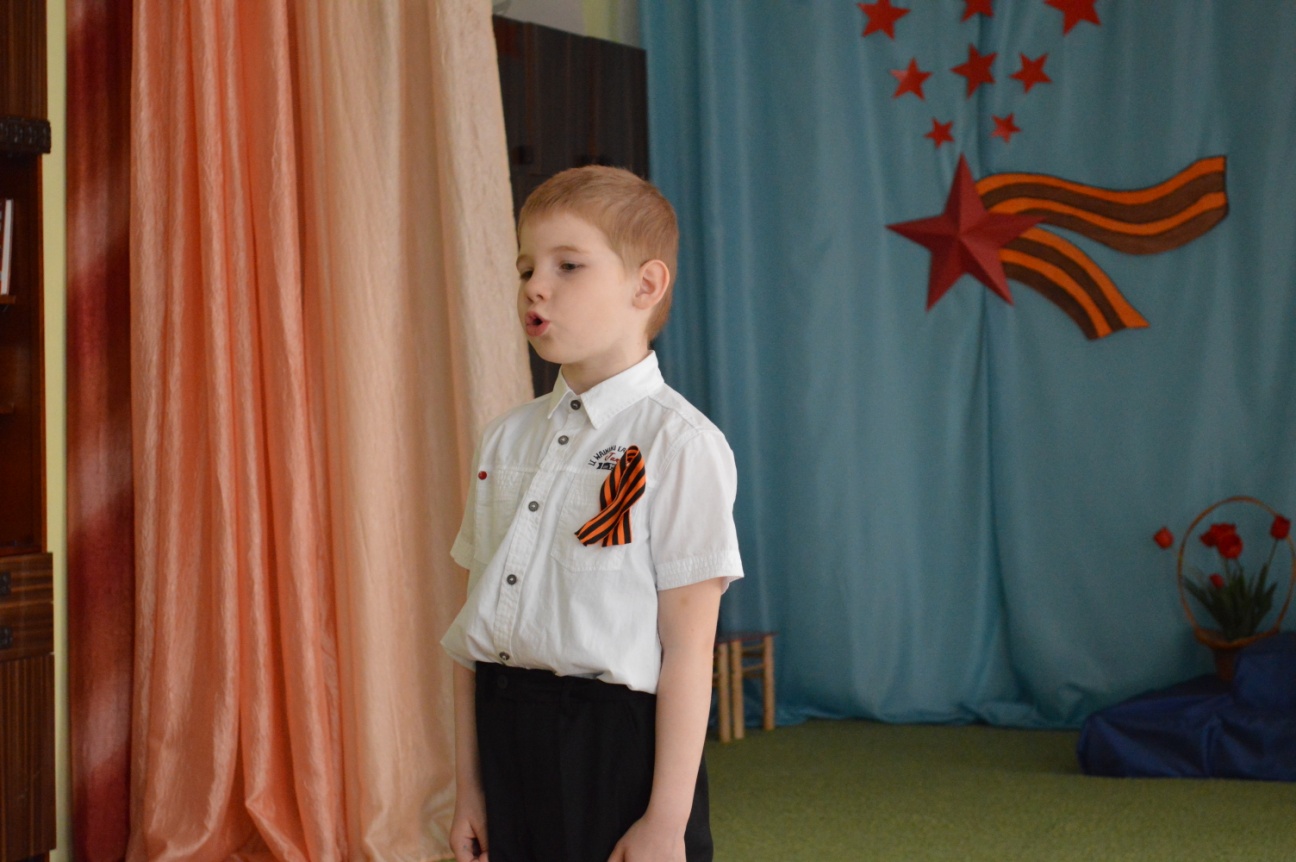 Войны я не видел, но знаю,
Как трудно народу пришлось,
И голод, и холод, и ужас –
Всё им испытать довелось. 
Пусть мирно живут на планете,
Пусть дети не знают войны,
Пусть яркое солнышко светит!
Мы дружной семьёй быть должны!
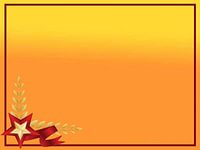 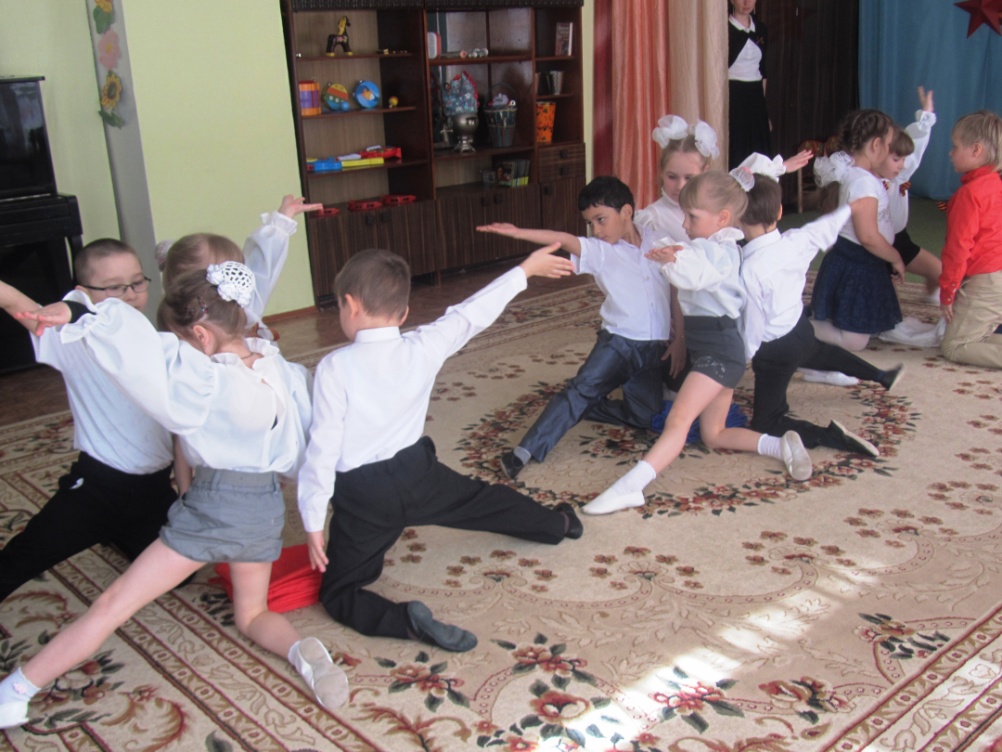 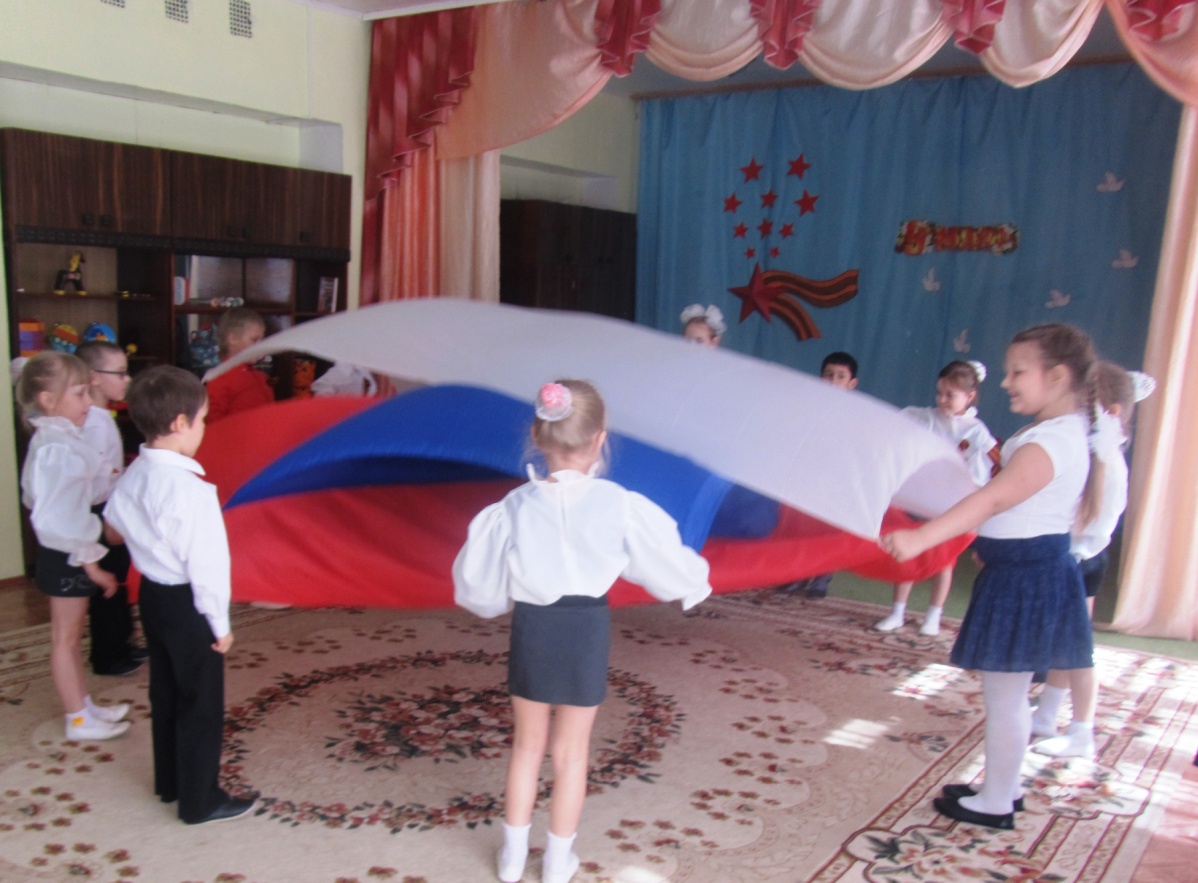 Танец «Российскому флагу посвящается»
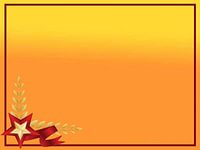 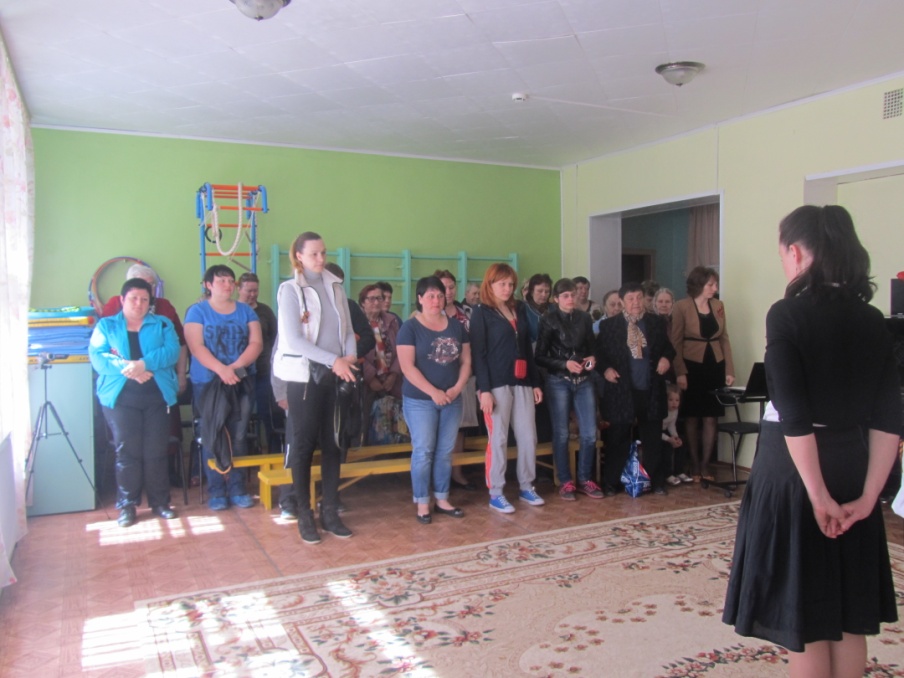 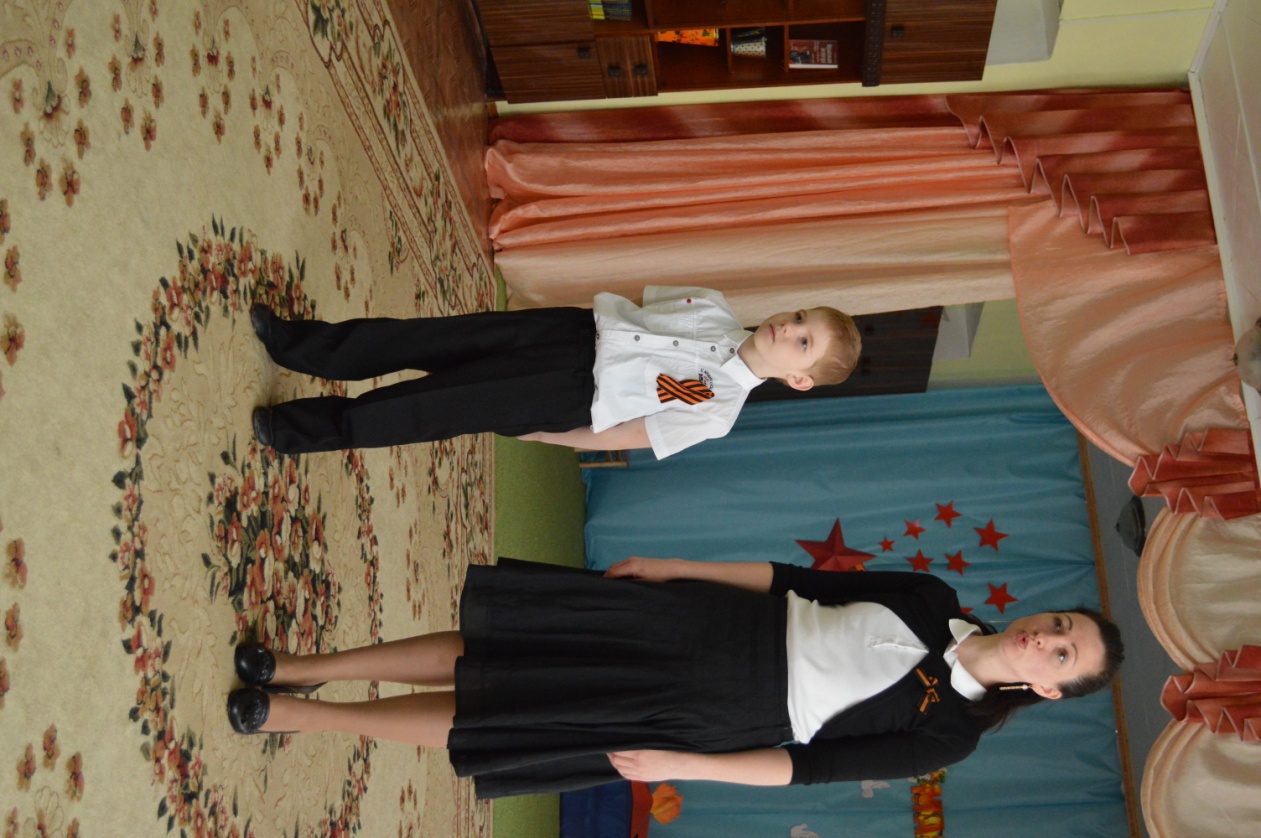 Вспомним гордо
Погибших солдат в борьбе,
Наш долг - не забывать
Никогда о войне!
Минута молчания
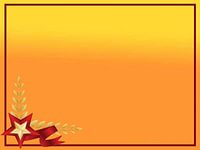 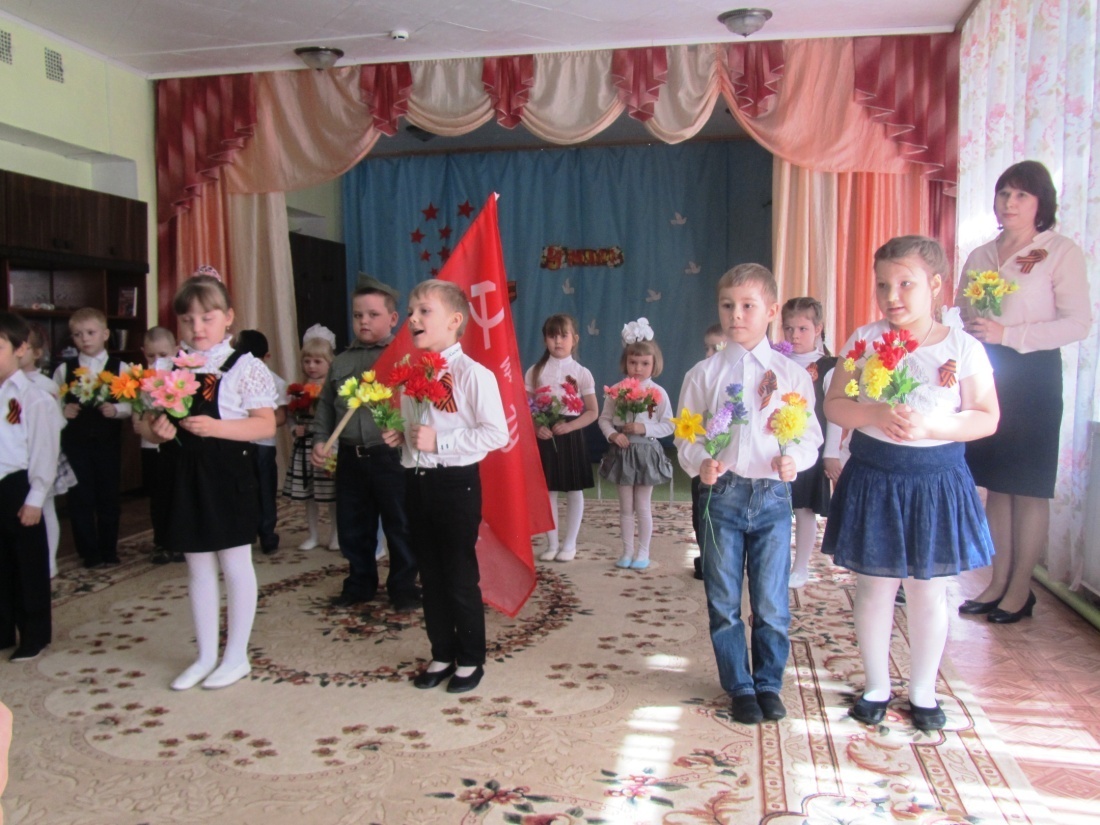 Песня «Сегодня салют!»
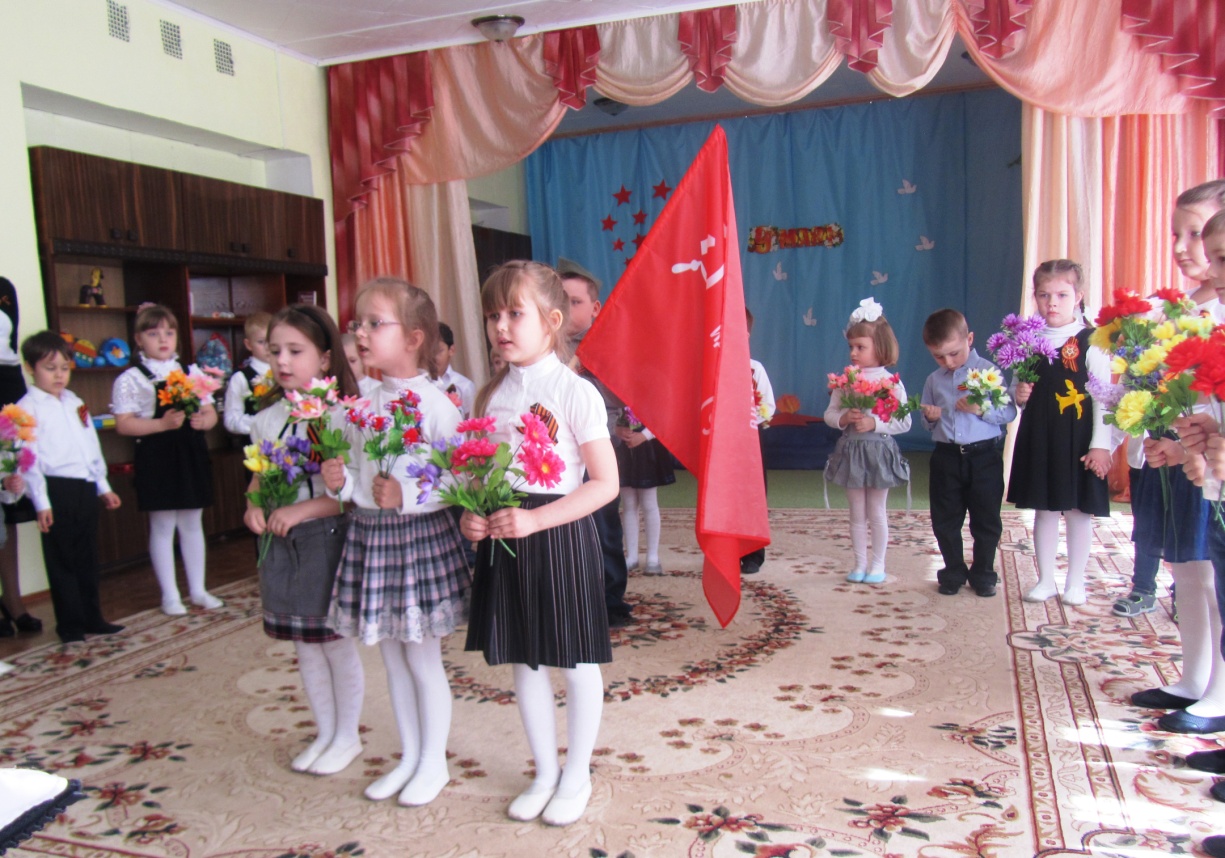 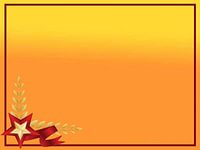 Помним и гордимся!